Enhet 1
En kort introduktion om  EU
EU DEMOKRATI I PRAKTIKEN Tyck till med det europeiska medborgarinitiativet
"Unionen bygger på värdena respekt för mänsklig värdighet, frihet, demokrati, jämlikhet, rättsstatsprincipen och respekt för mänskliga rättigheter, inklusive rättigheterna för personer som tillhör minoriteter. Dessa värderingar är gemensamma för medlemsstaterna i ett samhälle där mångfald, icke-diskriminering, tolerans, rättvisa, solidaritet och jämställdhet mellan kvinnor och män måste råda.”
Artikel 2 i Lissabonfördraget
“
Frihet
Frihet
Mänsklig värdighet
EUVärderingar
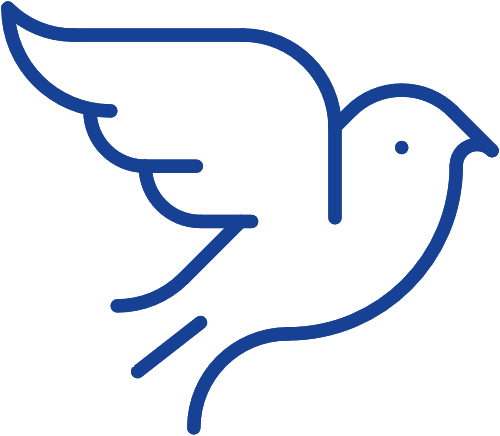 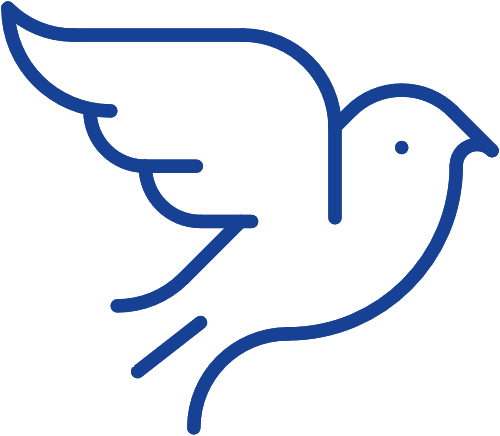 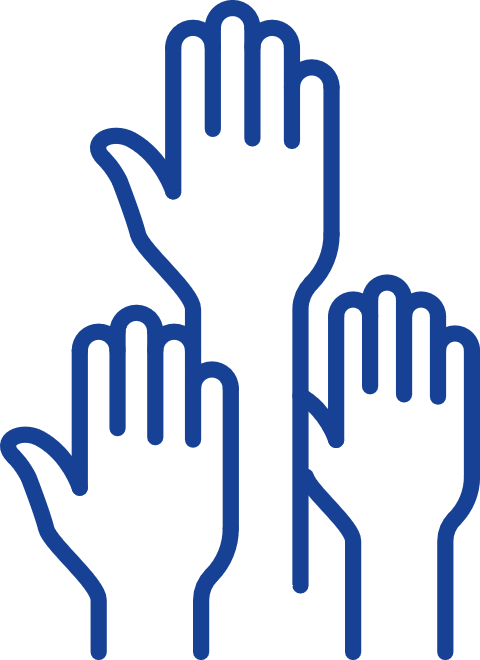 Jämlikhet
Demokrati
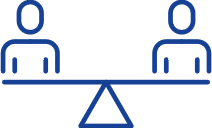 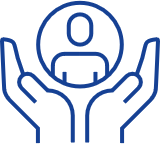 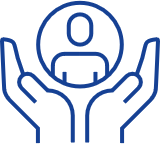 Rättsstatsprincipen
Mänskliga rättigheter
Mänskliga rättigheter
Schengenområdet
27länder*
Gemensam visumpolitik för externa besökare
*från och med 1 Januari 2023
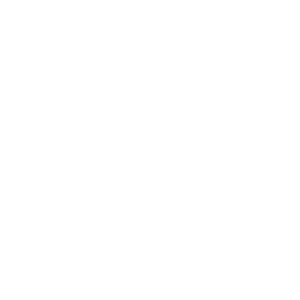 Inga gränser mellan medlemmar
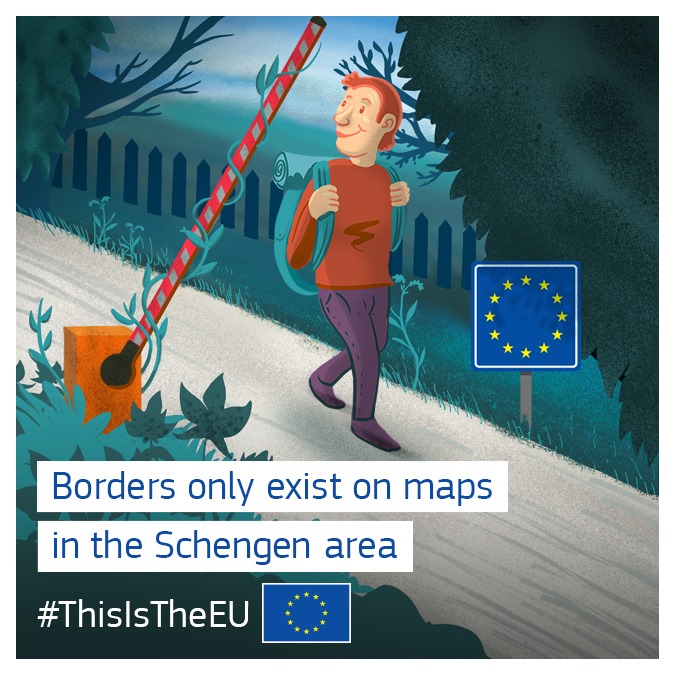 Nuvarande medlemmar i Schengenområdet
12
7
20
26
6
1	Österrike
2	Belgien
3	Kroatien4	Tjeckien5	Danmark6	Estland7	Finland8	Frankrike
9	Tyskland
10	Grekland
11	Ungern12	Island13	Italien14	Lettland
15	Liechtenstein16	Litauen
17	Luxemburg
18	Malta
19	Nederländerna
20	Norge
21	Polen
22	Portugal
23	Slovakien
24	Slovenien
25	Spanien
26	Sverige 
27	Schweiz
14
5
16
19
21
9
2
4
17
23
1
15
11
27
8
24
3
13
25
22
10
18
Den inre marknaden och tullunionen
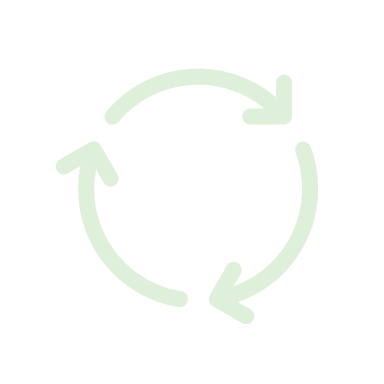 Varor
Frirörlighet för:
Tjänster
Personer
Kapital
Vad kan EU stifta lagar om?
Inre marknad
Transport
Migration och inrikes frågor
Tullunion
Sysselsättning och socialpolitik
Transeuropeiska nät
Konkurrensregler
Folkhälsa
Penningpolitik
Jordbruk
Energi
Forskning och rymdpolitik
Handel
Havs- och fiskeripolitik
Rättvisa
Utvecklingssamarbete och humanitärt bistånd
Marina växter och djur
Grundläggande rättigheter
Miljö
Konsumentskydd
Områden där EU kan stödja nationella åtgärder
Folkhälsa
Civilskydd
Industri
Administrativt samarbete
Kultur
Utbildning och träning, ungdomsfrågor och idrott
Turism